Build an IT Employee Engagement Program
Measure employee sentiment to drive IT performance.
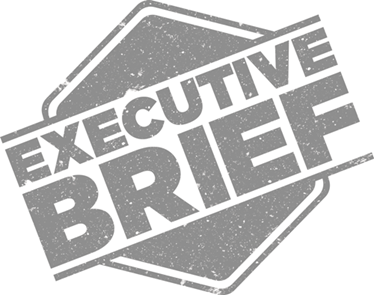 ANALYST PERSPECTIVE
The simple formula for employee engagement: listen, and follow through.
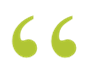 Engagement initiatives handed down from managers, without employee input, are a shot in the dark. On the other hand, data-driven initiatives targeted at the specific needs of your team have the potential for tremendous impact. The single most valuable tool in your engagement toolkit is the voice of your employees. 
Asking employees for their input, through surveys and focus groups, ensures that IT leaders not only get the best data on which to base decisions, but also establish a culture of dialogue around employee engagement. By following dialogue with action, you can begin to build trust, and therefore engagement, from day one.
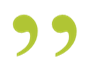 Jane Kouptsova, 
Consulting Analyst, CIO Practice Info-Tech Research Group
Our understanding of the problem
CIOs
Increase the engagement of your employees and address the factors that are leading to employee disengagement. 
Measure engagement and dive deep into the factors that drive it at your organization.
Interpret and communicate employee engagement findings in a meaningful way.
Identify engagement initiatives that will have the highest impact.
Keep informed about engagement of their teams.
Create action plans for implementing engagement initiatives and measuring their success.
Tailor engagement initiatives using input from their teams.
IT Managers
Executive summary
Engagement is a two-way street. Initiatives must address a known need, and be actively sought by employees – not handed down from management.
Engagement initiatives are useless unless they target the right issues. It can be tempting to focus on the latest perks and gadgets and ignore difficult issues. Use a systematic approach to uncover and tackle the real problems.
It’s time for IT leadership to step up. IT leaders have a much bigger impact on IT staff engagement than HR ever can. Leverage this power to lead your team to peak performance.
IT’s performance and stakeholder satisfaction with IT services hinge on IT’s ability to attract and retain top talent and to motivate teams to go above and beyond. 
With the growing IT job market, turnover is a serious threat to IT’s ability to deliver seamless value and continuously drive innovation.
Engagement initiatives are often seen as being HR’s responsibility, but IT leadership needs to take accountability for the retention and productivity of their employees in order to drive business value.
IT leaders often lack the experience and time to execute IT engagement programs and even when organizations have an engagement survey, leaders don’t know how to turn that data in to actionable results.
Leverage Info-Tech’s Engagement Diagnostic and deliverables to see dramatic improvements in staff engagement, retention, and productivity. This blueprint provides three core customizable deliverables that you can use to start improving engagement today:
Engagement Diagnostic Program: Leverage a customizable employee experience diagnostic to help you identify key areas for improvement.
Employee Engagement Focus Group Facilitation Guides: Use our customizable presentation script to understand and validate staff feedback and prioritize your efforts based on the results.
Communication Templates: Use Info-Tech’s customizable communication templates to establish an open dialogue with your staff and keep them in the loop at every stage of your employee experience initiative.
There is a difference between engaged and satisfied employees
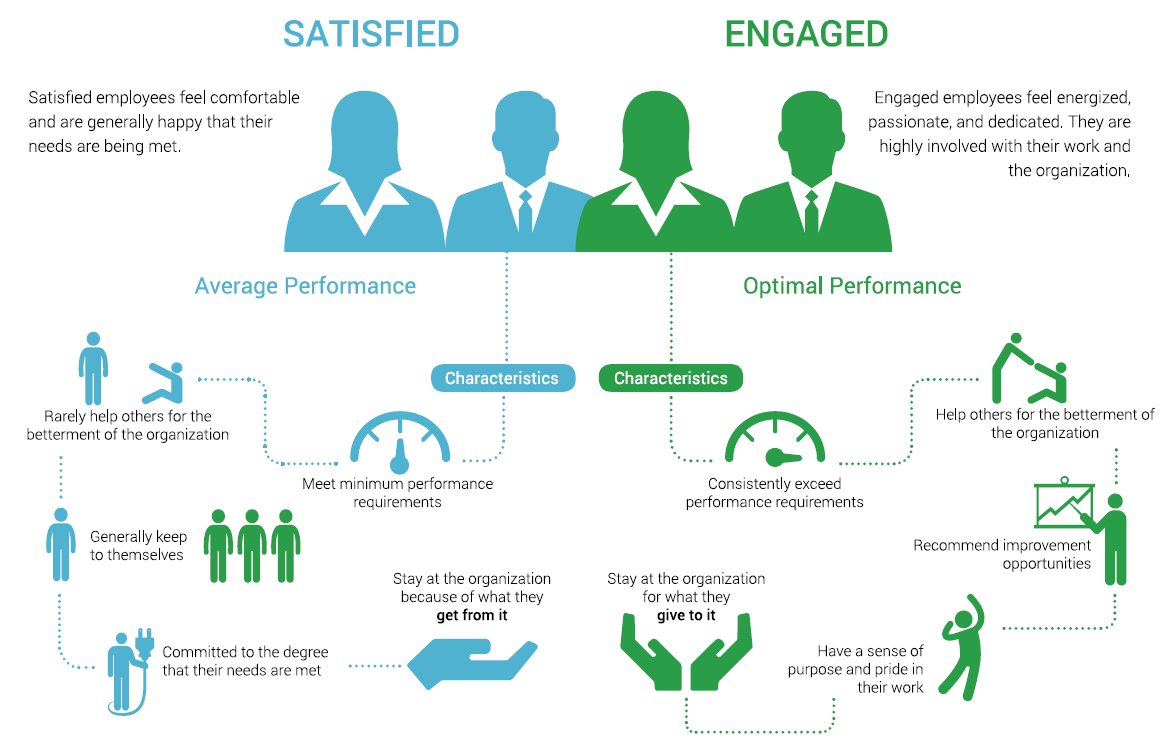 Engaged employees are the driving force behind innovation
An engaged workforce is a must have if you want to drive innovation.
Engaged employees are significantly more willing to try new things and are more likely to believe that their suggestion will be taken seriously. 

Engaged IT staff are also significantly more likely to go above the call of duty to look for opportunities to innovate, driving cost and time savings.
Impact of Engagement on Innovation
Source: McLean & Company Employee Engagement Survey; N=3394 respondents that were Engaged or Disengaged
Disengaged employees are 70% less likely to agree that they expect to be at the organization a year from now
The cost of turnover is estimated to be 150% of an employee’s annual salary.1
Turnover costs include all costs relating to hiring, recruitment, training, and lost productivity, as well as the impact on SLAs, deadlines, and other staff members. 
Lack of growth opportunities and an inability to see a long-term career at the organization are huge retention risks, particularly for millennials who are extremely career-centric. By 2025 millennials will make up roughly 75% of the workforce.2 Engaging millennials in growth opportunities will be critical for retention and maintaining a productive workforce.
Impact of Engagement on Retention
Source: McLean & Company Employee Engagement Survey; N=5,902 IT Employees that were either Engaged or Disengaged (Almost Engaged and Indifferent were not included)
Sources: 1. Lucas, 2013; 2. Dhawan, 2012
Engaged employees put in longer hours, exceed expectations, and feel proud of the work they do
Engaged employees don’t just work harder, they deliver higher quality service and products. 
Engaged employees are significantly more likely to agree that they regularly accomplish more than what’s expected of them, choose to work extra hours to improve results, and take pride in the work they do. 
Without this sense of pride and ownership over the quality of service IT provides, IT departments are at serious risk of not being able to deliver quality service, on time and on budget. 
Knowing the engagement levels of your staff and actively looking to improve them is critical for departments looking to meet increasing demands from the business.
Impact of Engagement on Performance
Source: McLean & Company Employee Engagement Survey; N=5,902 IT Employees that were either Engaged or Disengaged (Almost Engaged and Indifferent were not included)
IT departments face unique employee engagement challenges
IT professionals are in high demand. In a competitive hiring market, organizations not providing the environment for employee engagement suffer from increased employee churn.
IT employees are overall 14% less happy.
Only 12% of IT professionals expect to stay with their employer for more than five years.
IT engagement is paramount to keeping a high-performing department.
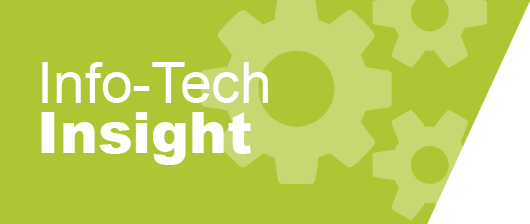 Engagement, not pay, drives results. You cannot use salary or benefits to compensate for poor engagement when it comes to your team's productivity and ability to retain top talent. Make engagement a priority, and follow up intent with action.
Only 33% of IT professionals had a clear career path compared to 50% for all others.
80% of IT professionals are willing to hear about new job opportunities.
Source: Bersin, 2015
Source: Florentine, 2015
Employee engagement is mission critical, but most initiatives fail to deliver
The gulf between an engaged workforce and an unengaged one is greater than ever before. Organizations spend over $100 billion each year1 on employee engagement. Yet, only 33%2 of employees are engaged.
Three Reasons Engagement Initiatives Fail:
Departments spend money on the wrong things. Focusing too much on providing expensive perks can get in the way of tackling real obstacles to employee engagement.
IT leaders are the closest to the day-to-day experience of their employees, yet they frequently put all responsibility for engagement initiatives on HR. This results in missed opportunities for real impact on their employees’ experience.
1
Engagement initiatives created for the employees, but by someone else, are doomed from the start. Employees need to have a voice in creating engagement initiatives.
3
2
Sources: 1. Hagel, 2017; 2. Gallup, 2017
The Info-Tech approach: understand the drivers of engagement to target specific causes of disengagement
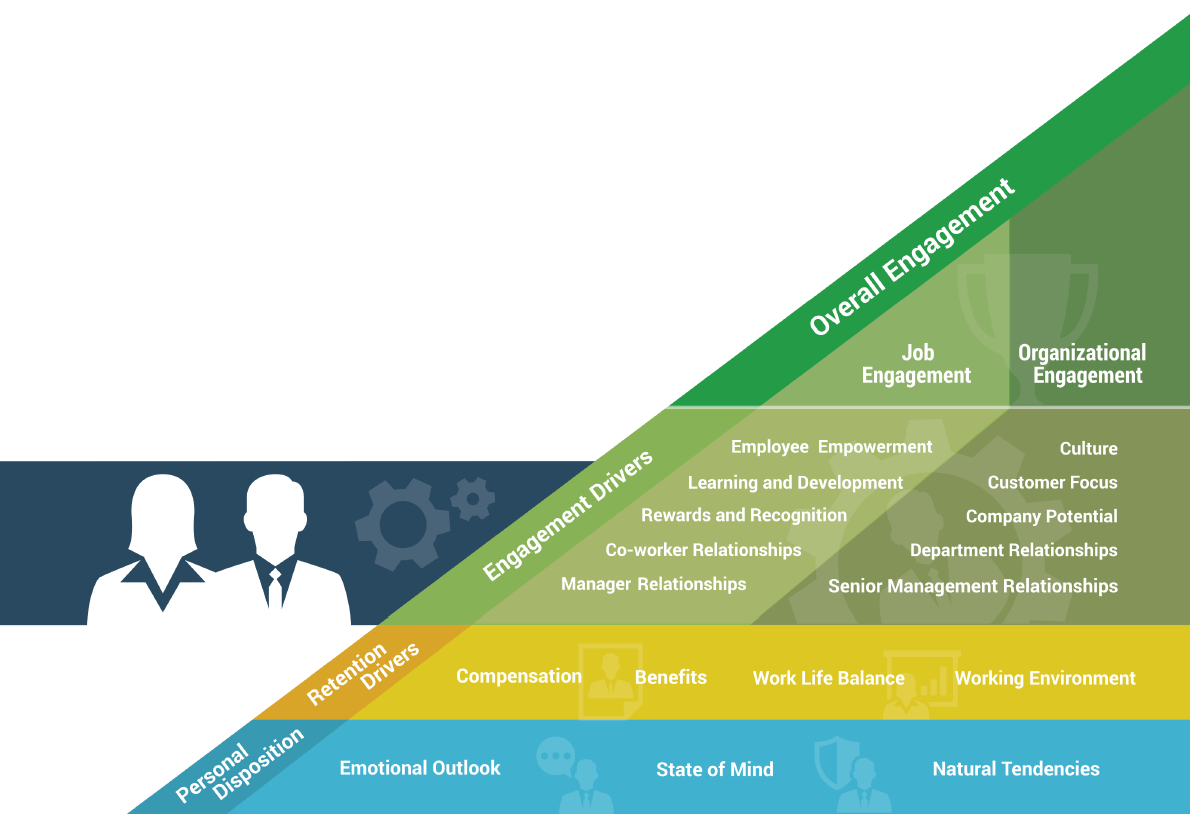 Four types of engagement drivers:
Job engagement drivers are levers that influence the engagement of employees in their day-to-day roles. 
Organizational engagement drivers are levers that influence an employee’s engagement with the broader organization.
Retention drivers are employment needs. They don’t necessarily drive engagement, but they must be met for engagement to be possible.
Personal disposition is the lens through which a person views their surroundings. All things being equal, some employees have a more positive outlook and are more likely to be engaged.
Six drivers with the highest impact on IT:
Employee Empowerment
Culture
Company Potential
Senior Management Relationships
Customer Focus
Learning and Development
Source: McLean & Company; N=5,421
For your engagement strategy to be effective, it must be visible to employees
Engagement doesn’t happen on its own. Organizations that score high on engagement also tend to have staff who believe the organization is actively working on improving engagement. This means that not only do you need to make engagement a priority, but also you must make your efforts visible to your employees. 

Info-Tech’s approach goes beyond simply surveying your staff. This blueprint will walk you through setting up an engagement strategy that actively involves your employees in action planning, and follows through with clear, effective communication. This will ensure your efforts are focused, in tune with employee needs, and produce real change in how your employees view your department and their place in it.
Engagement correlates with staff belief that the organization takes action to improve it.
Source: McLean & Company Employee Engagement Survey; N=178 organizations*Top Box refers to the % of employees who selected Agree or Strongly Agree
IT employee engagement is ultimately up to IT leadership
Many organizations would argue that improving employee engagement is the responsibility of the HR department. This traditional view of engagement can be beneficial for organization-wide initiatives, and it allows for a consistent approach across an enterprise. However, despite HR’s involvement, IT leadership is ultimately accountable for the engagement of their staff.
Why Should IT Leadership Be Responsible for Their Staff Engagement?
Leaders have the single greatest impact on engagement.
The highest impact drivers of engagement for IT are related to leadership, including employee empowerment, culture, company potential, senior management relationships, and customer focus.1 When CIOs engage their team, all of these engagement drivers are affected.
1
Engagement happens every day, through every experience.
When engagement is owned by IT leadership, experience initiatives are incorporated into day-to-day management practice – and managers begin to view every interaction with employees as an opportunity to engage. It is this active, dynamic leadership that inspires ongoing employee engagement.
2
Leaders should tailor engagement to individual team members.
If IT leaders know their team members well, they can engage employees based on their individual characteristics: what motivates them, their likes and dislikes, and their goals. There is nothing more powerful in engagement than personalization.
3
1Source: McLean & Company; N=5,421
Info-Tech offers a suite of engagement tools; choose the program that’s right for your organization
Our Annual and Pulse surveys provide a deep dive into the drivers of engagement. This blueprint only covers the Annual and Pulse surveys. Info-Tech also has a one-question survey, administered on a regular basis, to measure fluctuations in employee experience (EX) over time. This survey also has an accompanying blueprint. Use the overview below to help you choose the right survey and blueprint for your team.
Get an engagement baseline with a comprehensive survey.
Start with Info-Tech’s Full Engagement Survey, or use the results of a previous survey conducted at your organization.

Monitor employee experience over time.
Use the EXM to capture fluctuations in employee engagement. 

Follow up by acting on employee feedback.
Use the feedback you get from the surveys and subsequent discussions to inform the changes you make to your department.
Full/Pulse Engagement Surveys
Info-Tech’s Approach to Employee Engagement:
Employee Experience Monitor
81 or 15 Questions
1 EXM Question
Use it to: 
Measure engagement and dive deeply into contributing factors.
Use it to: 
Measure EX on an ongoing basis.
Don’t use it if: 
An annual survey is already deployed in your organization.
1
3
2
Annual or Bi-Annual
~15-20 Minutes
Monthly
~30 Seconds
Measure the impact of your engagement program on key IT outcomes
Info-Tech’s Full engagement survey allows you to benchmark engaging by comparing your scores year over year. While this is important to ensure your program is on the right track, don’t stop at improving engagement for its own sake. As you move through this project, use IT performance metrics to gauge the success of your program on the productivity outcomes that matter most.
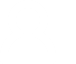 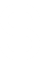 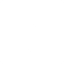 Scenario 2:
Retention
Scenario 3:
Performance
Scenario 1:
Innovation
Track the number of innovation projects started. Measuring projects started, rather than completed, allows you to detect a change in your department’s behavior sooner. This number should increase over time.
Record the turnover rate in your department, or within any groups of interest, such as millennials or mid-tenured staff.
Record how this value changes from year to year. Ideally, it should decrease.
Record the rate of late, failed, or over-budget projects. If a particular subset, e.g. late projects, is most important, track that one alone. From one year to another, you should see a decrease in this number.
Metric
Change in number of innovation projects started = (Innovation projects started in Year 2) – (Innovation projects started in Year 1)

The change in number of innovation projects started should be positive.
Turnover rate = (Resignation + Retirements + Involuntary terminations) / Headcount

Change in turnover rate = (Year 2 Turnover) – (Year 1 Turnover)

The change in turnover rate should be negative.
% Failed projects = (Failed, late or over-budget projects / Total completed projects) * 100

Change in project failure rate = Year 2 % Failed Projects – Year 1 % Failed Projects

The change in project failure rate should be negative.
Calculation
Engagement program outline
Grey items are optional
PHASE 1
PHASE 2
PHASE 3
3.3
1.2
2.1
3.1
1.1
2.2
3.2
Review Your Engagement Survey Results
Communicate Initiative Progress
Plan Initiative Implementation
Run Your Engagement Survey
Conduct Focus Groups
Select Your Engagement Program
Select Departmental Initiatives
Plan initiatives
Progress emails
Review survey reports
1:1 results with managers
Select a survey
Commit to program timeline
Select initiatives
Review program timeline
Run survey
Focus group with managers
Ongoing focus groups
Activities
Communicate survey purpose
Focus group with staff
One-pager updates
Plan follow-up monitoring
CIO
CIO
CIO
CIO
CIO
CIO
CIO
Audience
Managers
Managers
Managers
Managers
Managers
Staff
Staff
Staff
Staff
Managers aware of own teams’ results
Initiatives selected
Survey selected
Survey results reports received
Results implications reviewed
Action plans formulated
Staff aware of progress
Outcomes
Engagement initiatives ideated
Follow-up survey selected
Engagement program tools
Essential
Recommended
Optional
PHASE 1
PHASE 2
PHASE 3
Info-Tech’s tools work together to complement the blueprint. For recommended tools, feel free to substitute alternatives if any are already in use in your department, but do not omit using this or a similar tool at that point in the program for best results.
3.3
1.2
2.1
3.1
1.1
2.2
3.2
Communicate Initiative Progress
Plan Initiative Implementation
Conduct Focus Groups
Review Your Engagement Survey Results
Run Your Engagement Survey
Select Departmental Initiatives
Select Your Engagement Program




Engagement Strategy Record




Engagement Communication Template




Full or Pulse Engagement Survey Report
Engagement Survey Results Interpretation Guide



Full or Pulse Engagement Survey Focus Group Facilitation Guide


One-on-One Manager Meeting Worksheet
Summary of Interdepartmental Engagement Initiatives


Engagement Progress One-Pager
CIO and HR partner create data-driven engagement strategy
CASE STUDY
Industry
Source
Education
Interview
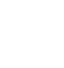 Challenge
The CIO and HR partner of a United States medical college worked together to implement an employee engagement program in the IT department.
Their focus was on attaining a deep understanding of some feedback coming from IT employees. From the start their intention was not just to survey engagement, but to use any measurements as a starting point for action.
They were already aware of some specific areas of need, and sought confirmation of these impressions, as well as a way to uncover needs that had not yet come to their attention.
Solution
The CIO and HR partner launched Info-Tech’s employee Full engagement survey to do a deep dive into the drivers of engagement in their department.
After getting their engagement survey reports, the IT management team held focus groups with their staff, and managers had individual meetings with the CIO and HR partner to discuss results and action planning specific to their teams.
Establishing an open dialogue around engagement was a key part of their strategy.
Results
The survey results helped refine their understanding of their employee’s engagement, and helped identify action plans for both long-term impact and quick wins.

Based on staff feedback, they made immediate changes to the office environment, which allowed them to demonstrate follow-through soon after the survey was launched. They also implemented a social committee, involving employees in running it, thus empowering their staff to become active participants in raising engagement.

The survey also confirmed learning and development as a long-term need, but the CIO and HR partner were surprised to learn that the need for recognition was not as great as they had expected. These results helped them to devise a targeted strategy, which led to them establishing a dedicated learning focus group.

Based on their success, and in order to continue receiving data-driven feedback on their engagement initiatives, the department implemented follow-up measures with a quarterly Pulse survey.
Use these icons to help direct you as you navigate this research
Use these icons to help guide you through each step of the blueprint and direct you to content related to the recommended activities.
This icon denotes a slide where a supporting Info-Tech tool or template will help you perform the activity or step associated with the slide. Refer to the supporting tool or template to get the best results and proceed to the next step of the project.
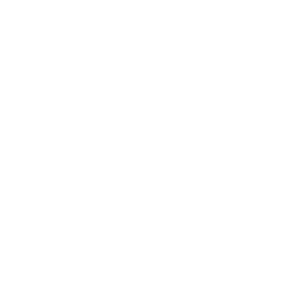 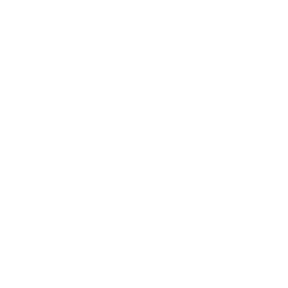 This icon denotes a slide with an associated activity. The activity can be performed either as part of your project or with the support of Info-Tech team members, who will come onsite to facilitate a workshop for your organization.
Info-Tech offers various levels of support to best suit your needs
Consulting
Workshop
Guided Implementation
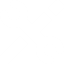 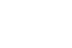 DIY Toolkit
“Our team does not have the time or the knowledge to take this project on. We need assistance through the entirety of this project.”
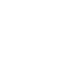 “We need to hit the ground running and get this project kicked off immediately. Our team has the ability to take this over once we get a framework and strategy in place.”
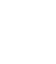 “Our team knows that we need to fix a process, but we need assistance to determine where to focus. Some check-ins along the way would help keep us on track.”
“Our team has already made this critical project a priority, and we have the time and capability, but some guidance along the way would be helpful.”
Diagnostics and consistent frameworks used throughout all four options
Build an IT Employee Engagement Program – project overview
2. Analyze Results and Ideate Solutions
3. Select and Implement Engagement Initiatives
1. Measure Employee Engagement
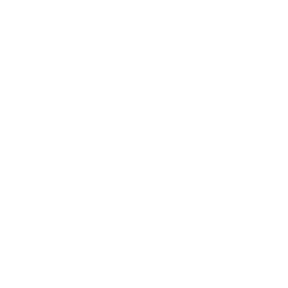 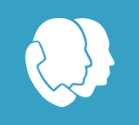 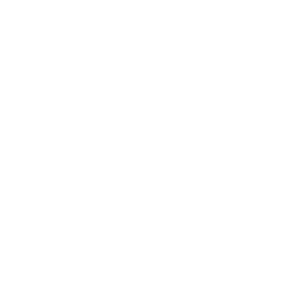 Workshop overview
Contact your account representative or email Workshops@InfoTech.com for more information.
Workshop – Leadership training program modules
Contact your account representative or email Workshops@InfoTech.com for more information.